Проект по ПДД «Азбука дорожной безопасности».
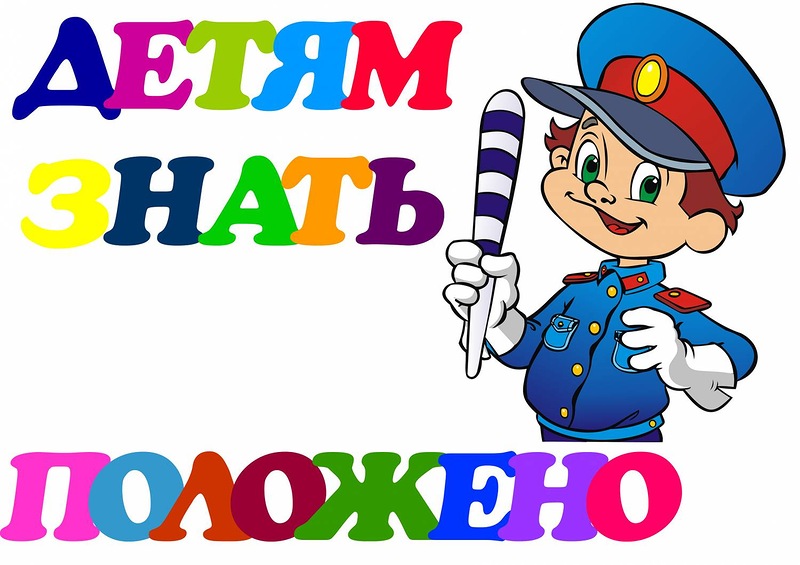 Направление проекта.
Исследовательское- творческое: дети экспериментируют 
Участники проекта : воспитатель, дети и родители средней группы.
Сроки реализации проекта : краткосрочный С 16 сентября по 30 сентября.
Руководитель проекта: Емельянова Елена Васильевна.
Цель проекта.
Формирование элементарных представлений о правилах безопасности дорожного движения; воспитание осознанного отношения к необходимости выполнения этих правил.
Задачи проекта.
Развивать наблюдательность , умение ориентироваться в помещении и на участке детского сада , в ближайшей местности.
Продолжать знакомить с понятиями «улица», «дорога», «перекресток», «остановка общественного транспорта» и элементарными правилами поведения на улице . Подводить детей к осознанию необходимости соблюдать правила дорожного движения.
Уточнять знания детей о назначении светофора и работе полицейского.
Знакомить с различными видами городского транспорта , особенностями их внешнего вида и назначения («Скорая помощь», «Пожарная», машина МЧС, «Полиция»,трамвай, троллейбус, автобус).
Знакомить со знаками дорожного движения «Пешеходный переход», «Остановка общественного транспорта».
ФОРМИРОВАТЬ НАВЫКИ КУЛЬТУРНОГО ПОВЕДЕНИЯ В ОБЩЕСТВЕННОМ ТРАНСПОРТЕ.
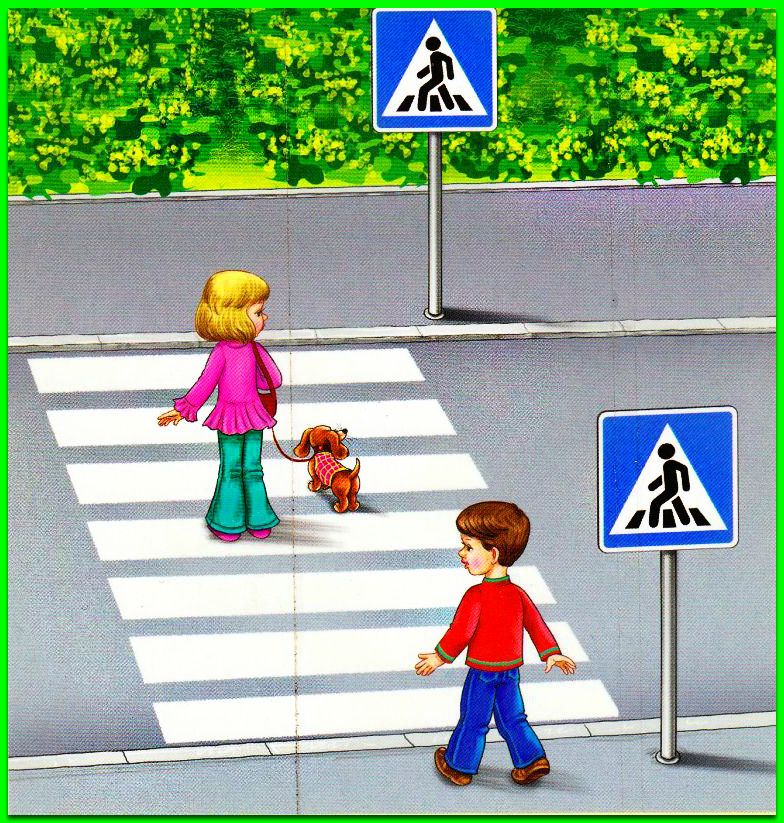 Актуальность проекта.
обеспечение условий для организации деятельности МДОУ по охране и безопасности жизни ребенка;
 упрочение совместного сотрудничества МДОУ и ГИБДД по профилактике детского дорожно-транспортного травматизма;
 формирование у детей правильного понимания значимости правил дорожного движения, своего места как участника дорожного движения, развитие необходимых для этого навыков и умений.
Этапы проекта .
Первый этап (подготовительный ).
Создание информационной базы;
Подбор наглядного материала – иллюстраций , картинки с изображением дорожных знаков, светофора;
Подбор дидактических , малоподвижных игр ; 
Второй этап (работа с детьми).
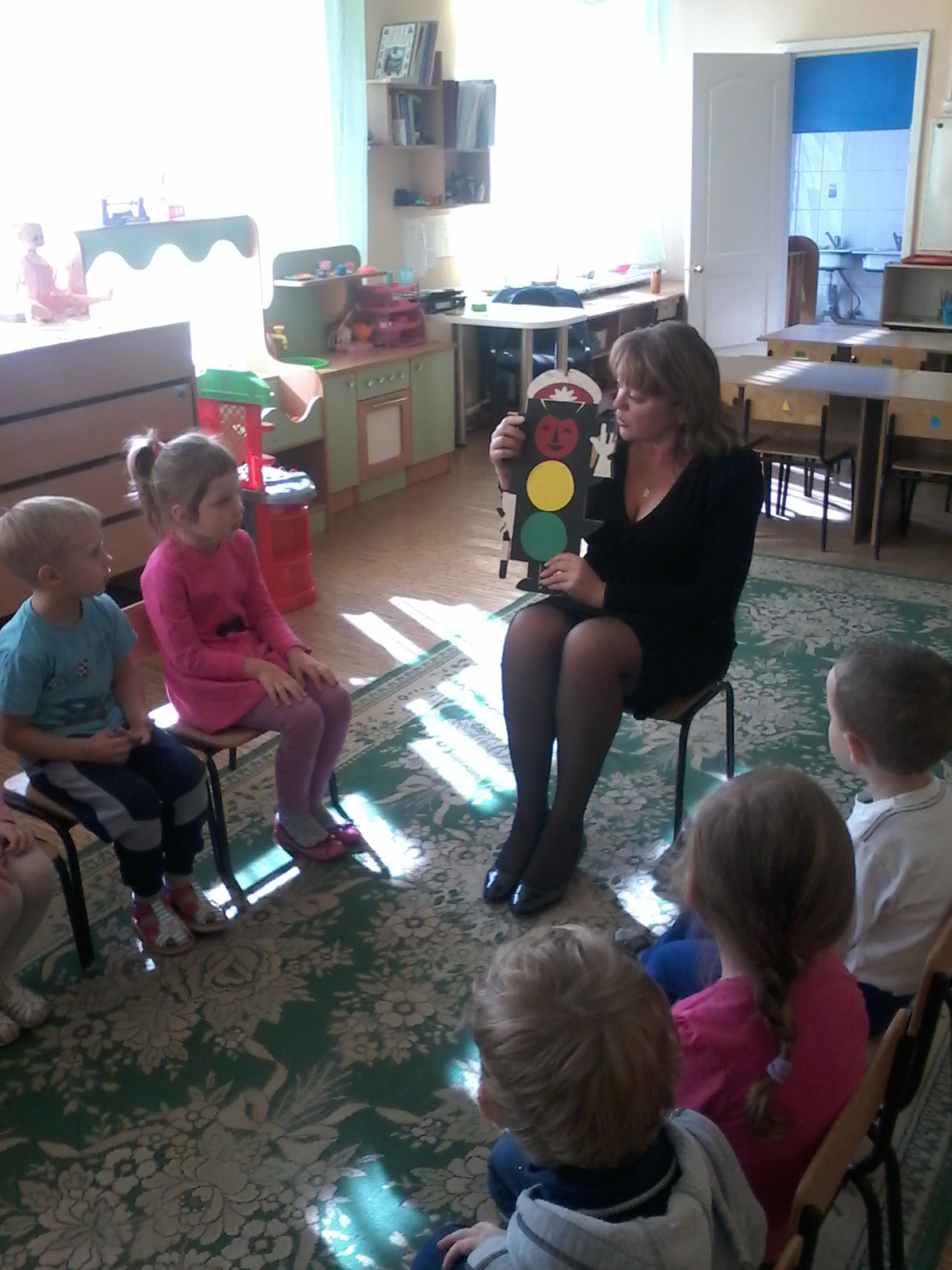 [Speaker Notes: Беседа: «Светафор».]
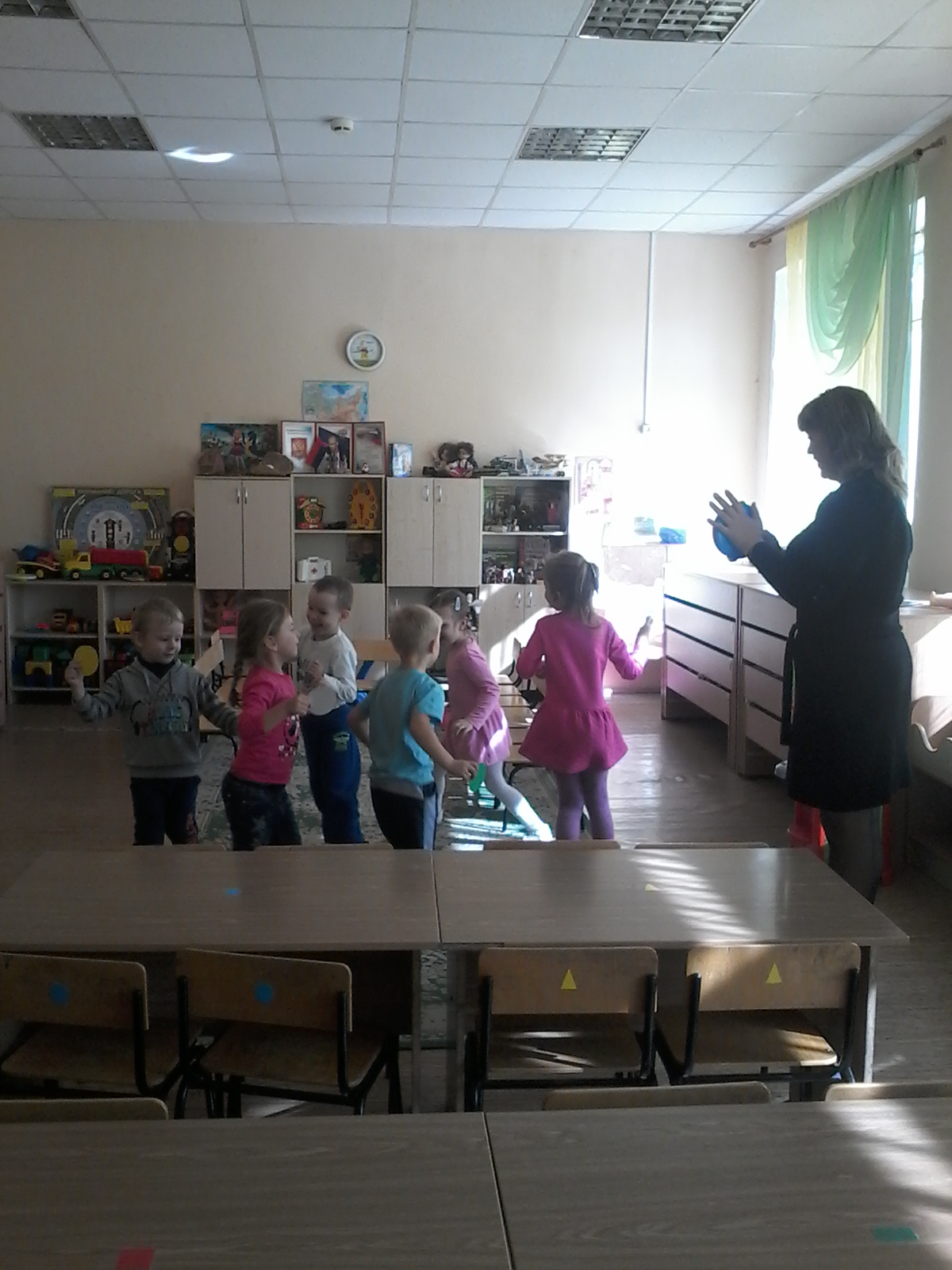 [Speaker Notes: Подвижная игра «Светафорчик».]
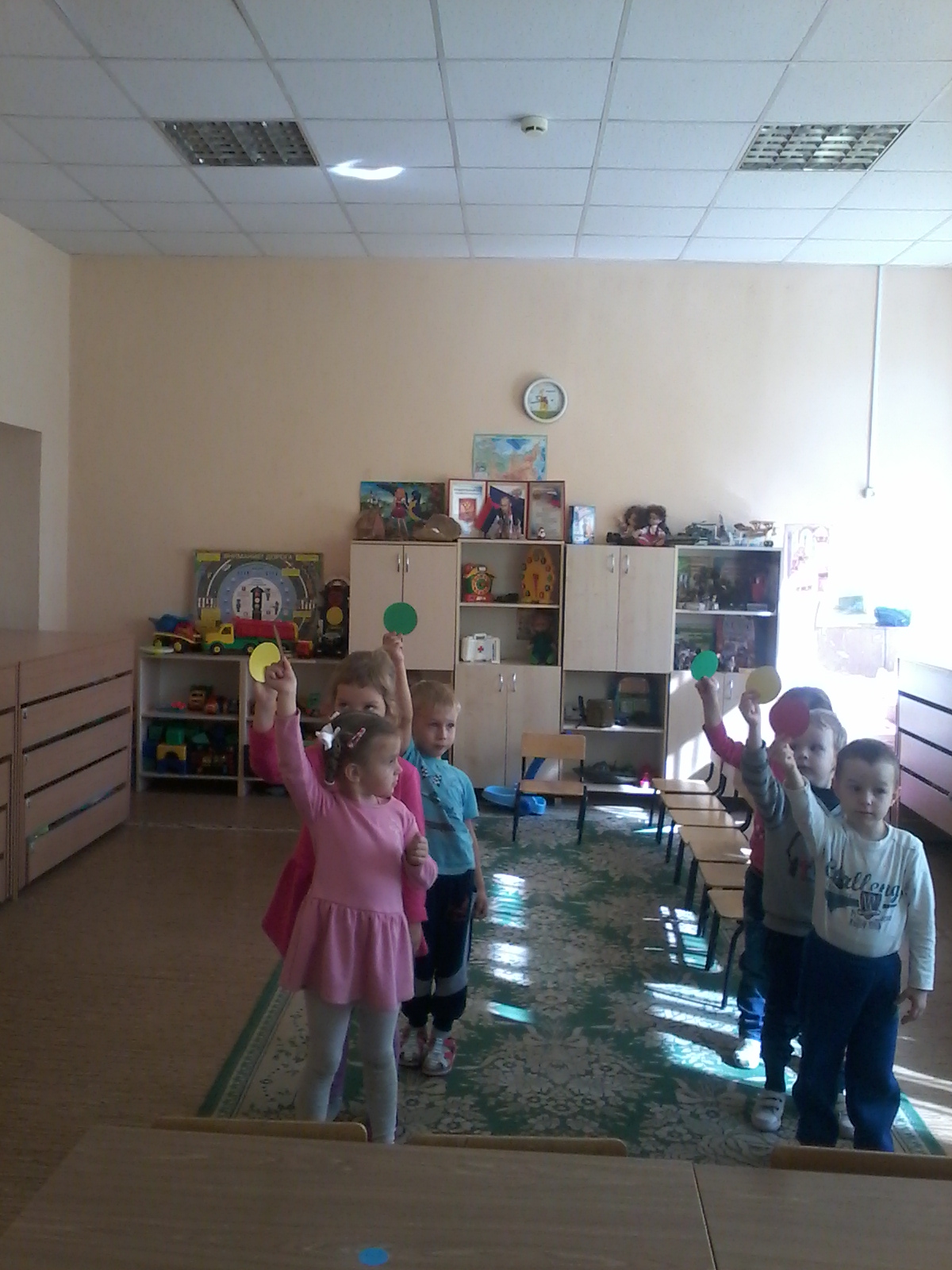 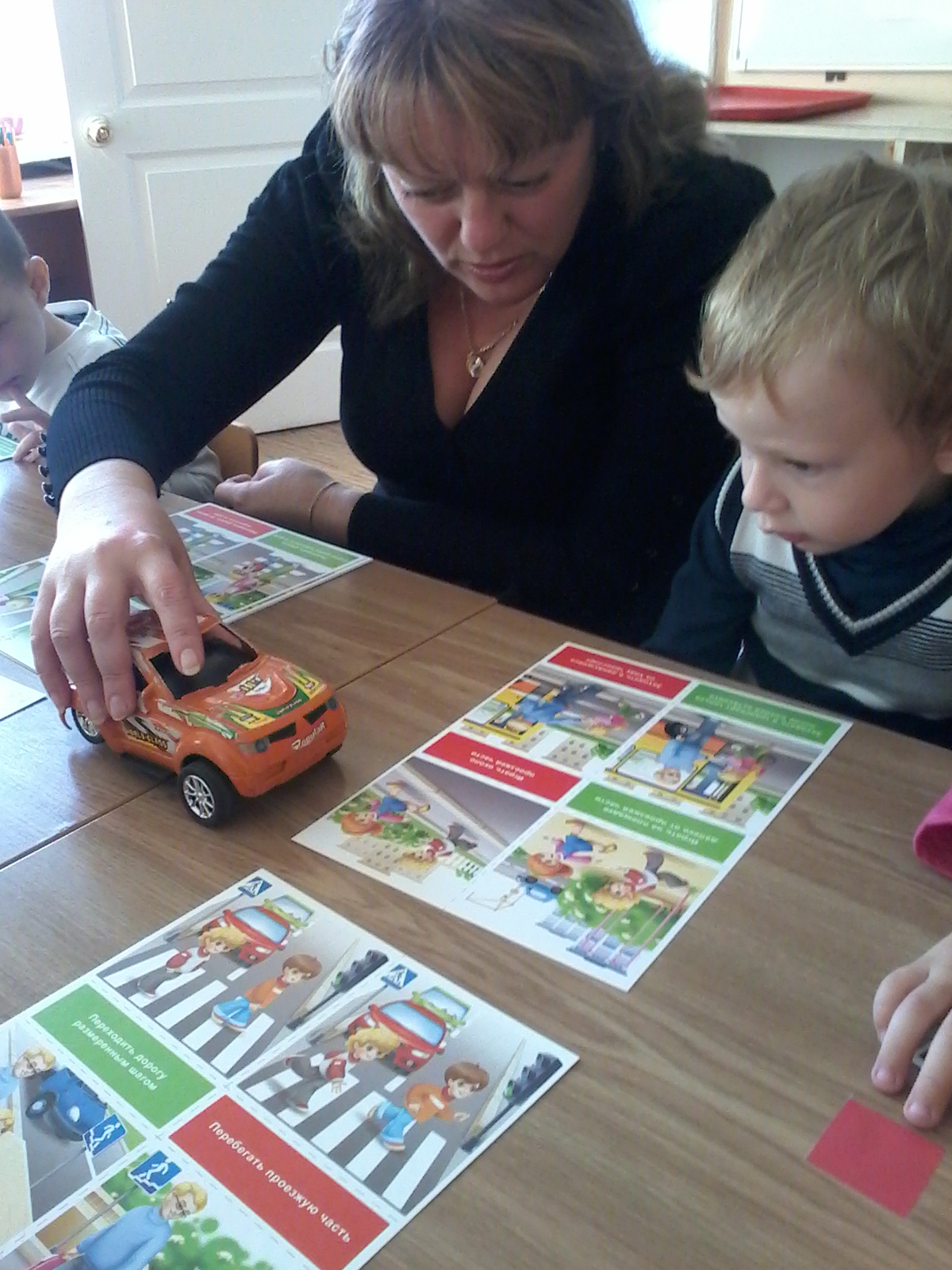 [Speaker Notes: Дидактическая игра «Опасно – не опасно».]
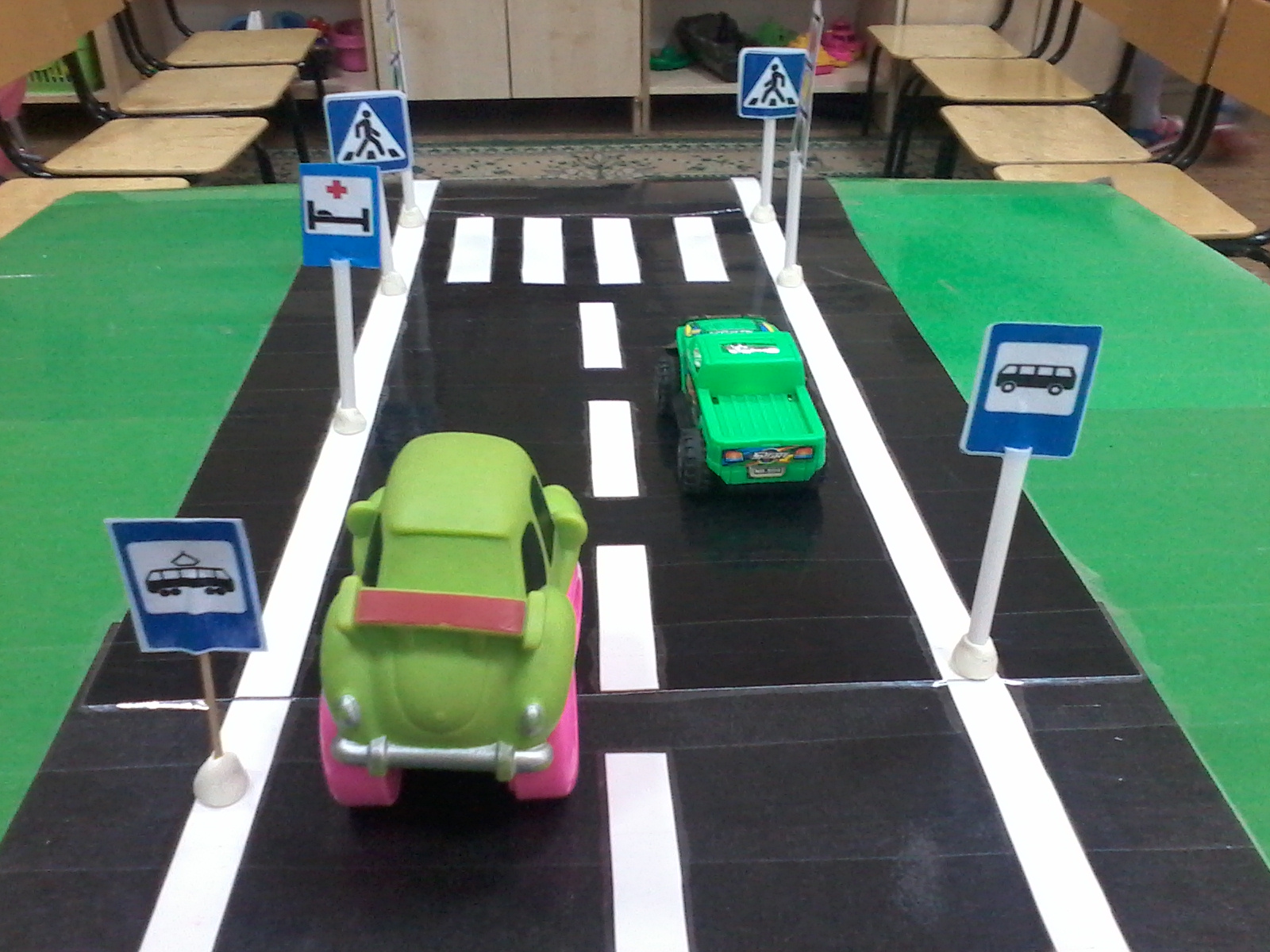 [Speaker Notes: Настольная игра , изготовлена своими руками .]
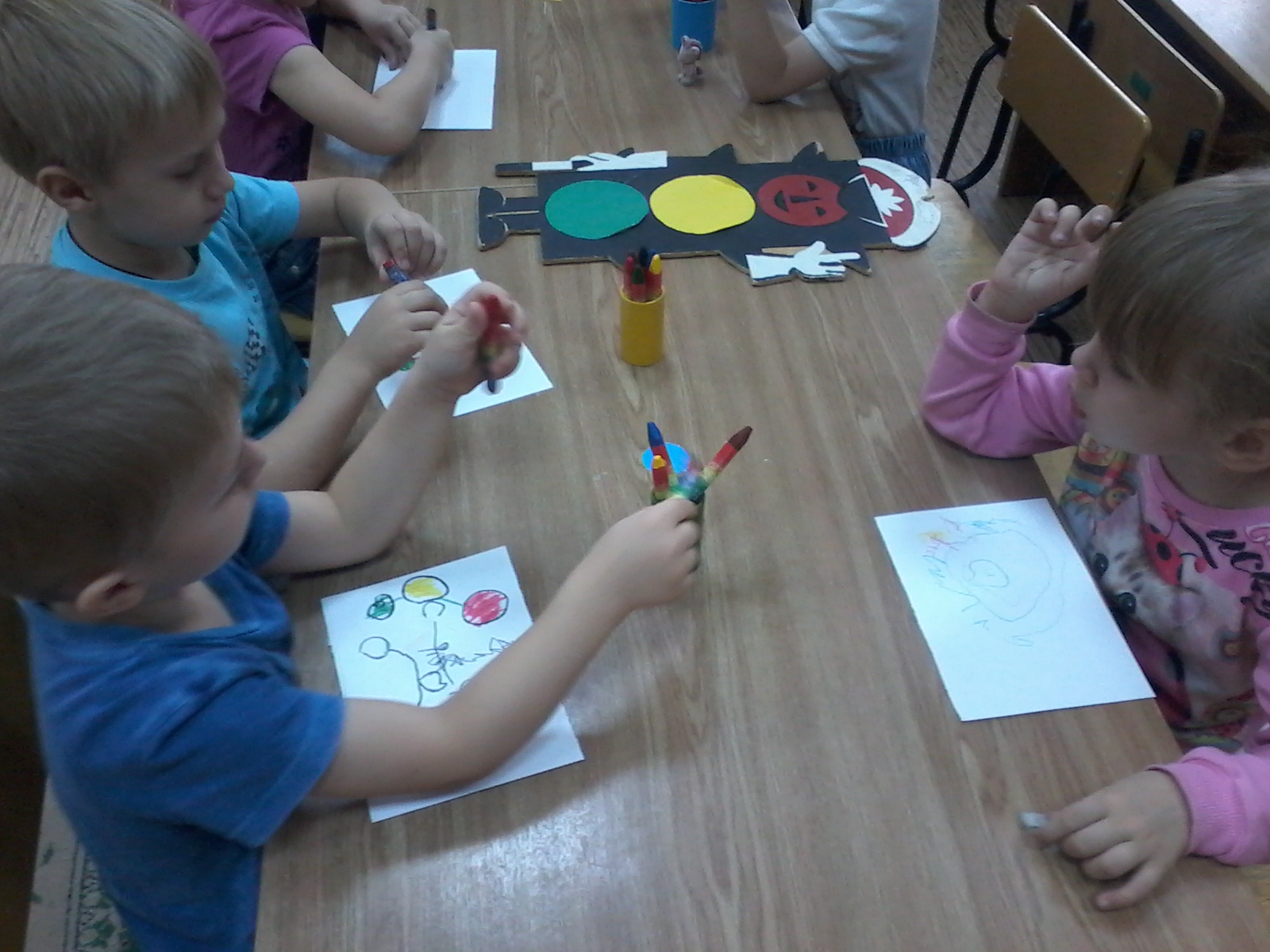 2 ЭТАП.
Работа с детьми.
[Speaker Notes: Художественно-эстетическое развитие .Рисование .Тема : « Веселый светафор»]
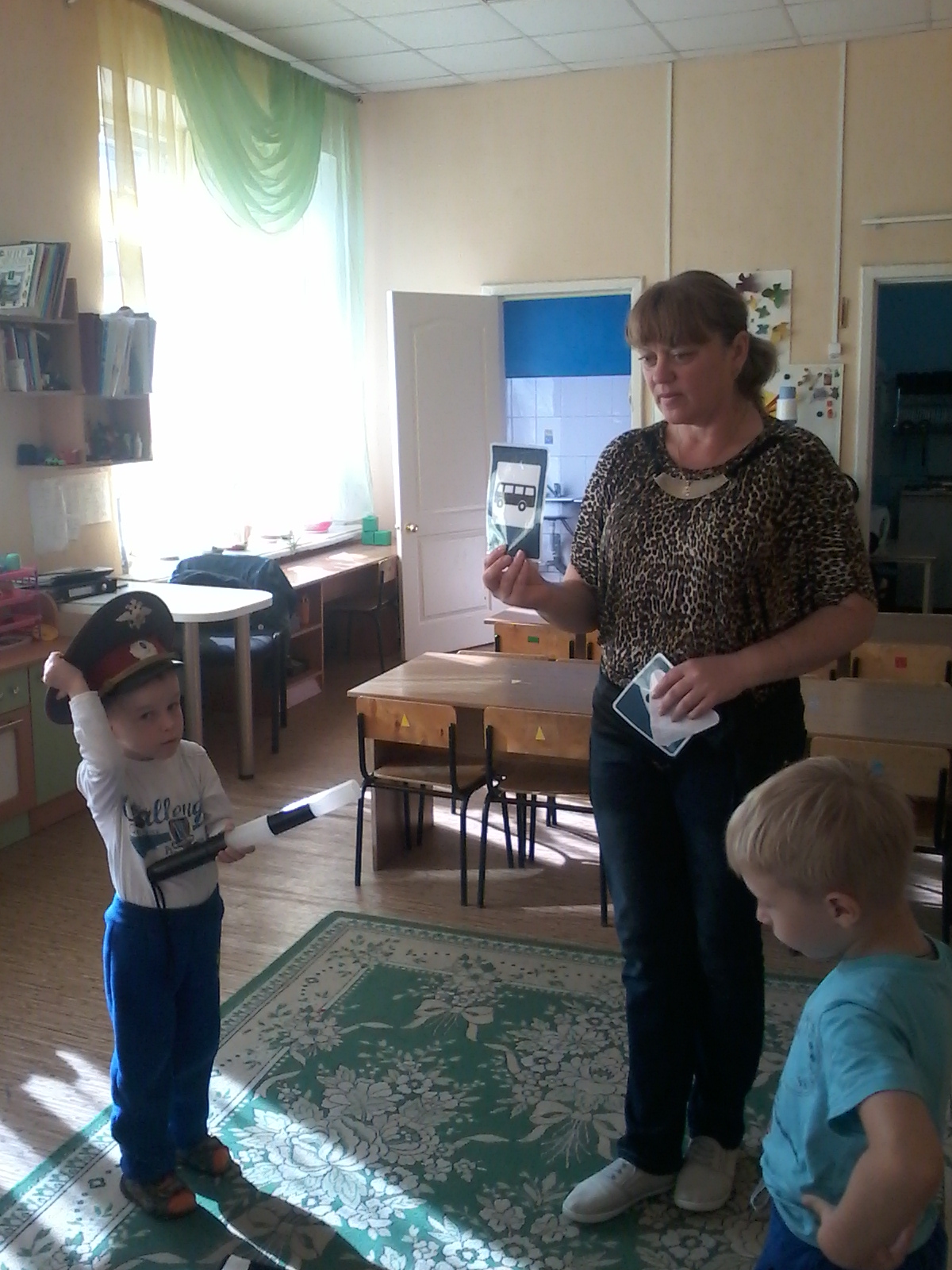 [Speaker Notes: Дидактическая игра «Дорожные знаки».]
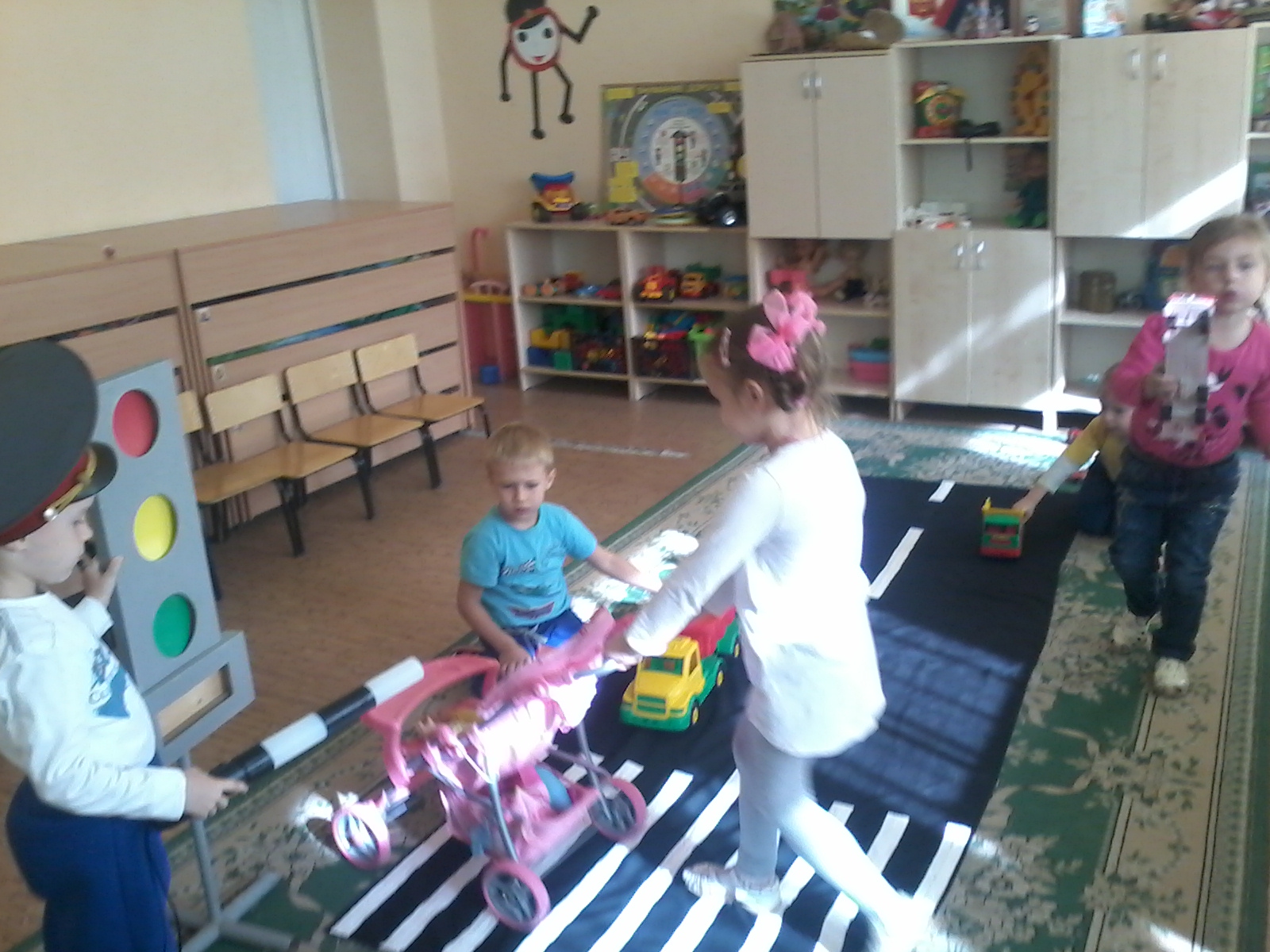 [Speaker Notes: Дидактическая игра «Правила  дорожного движения».]
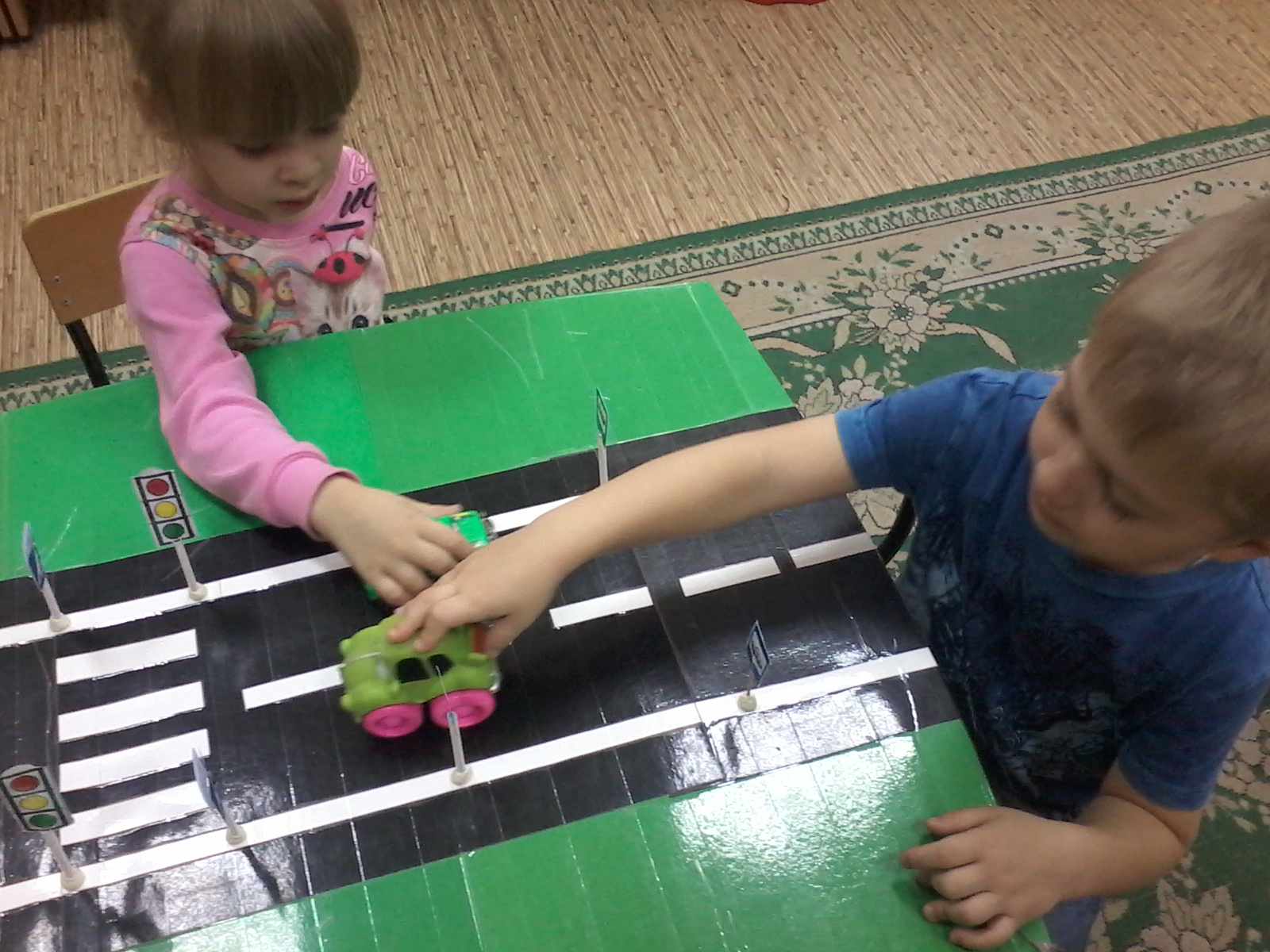 [Speaker Notes: Самостоятельная игровая деятельность детей.]
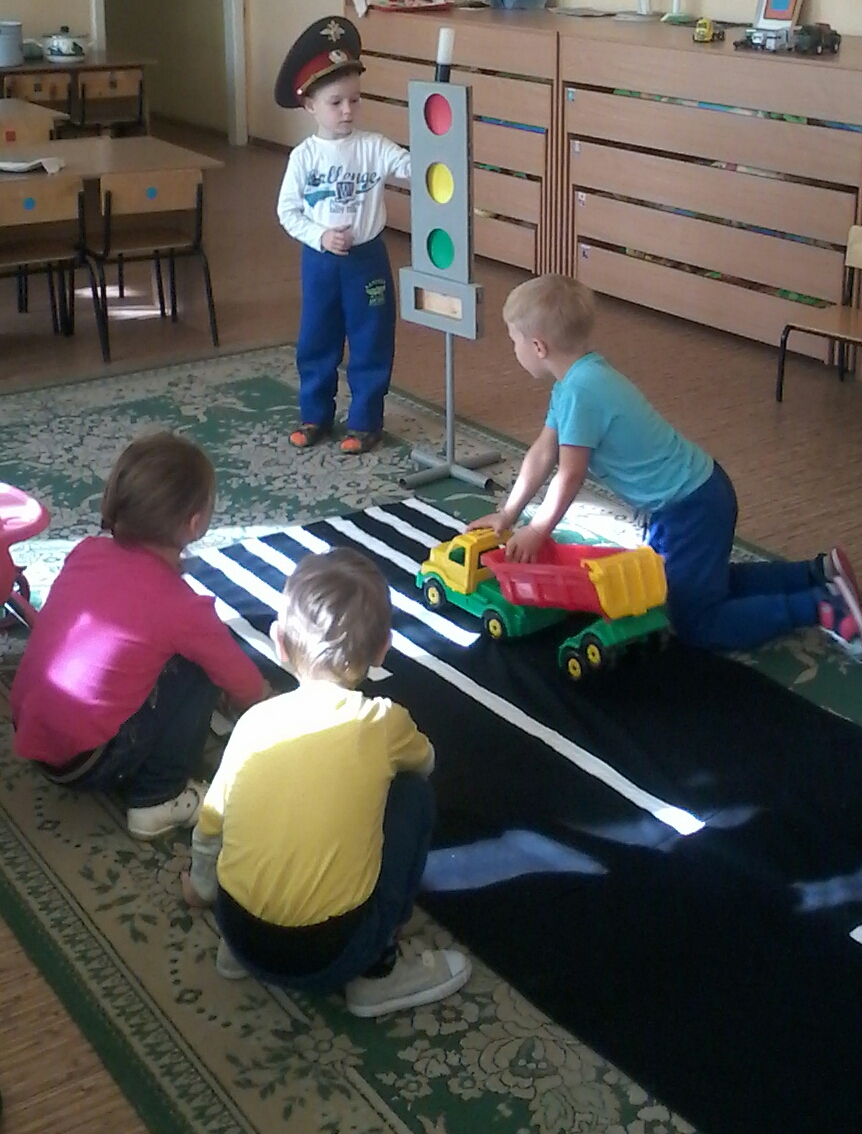 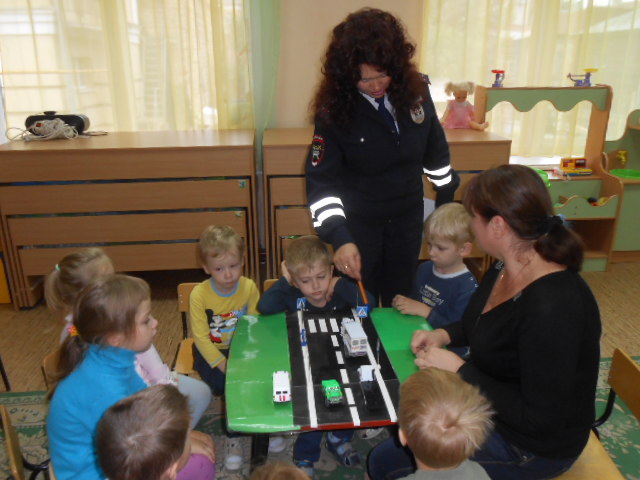 [Speaker Notes: Встреча с инспектором .]
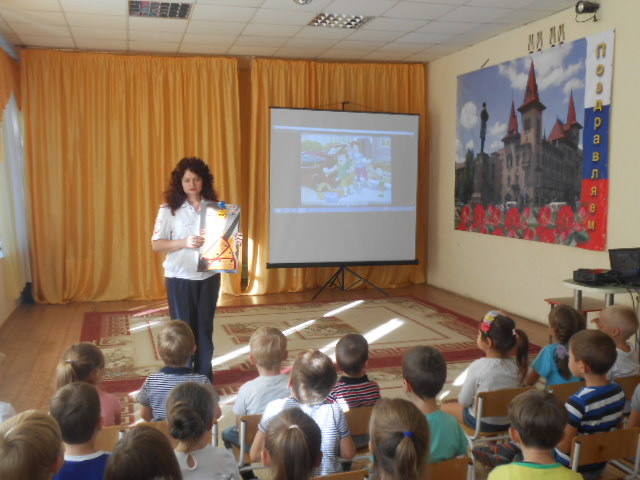 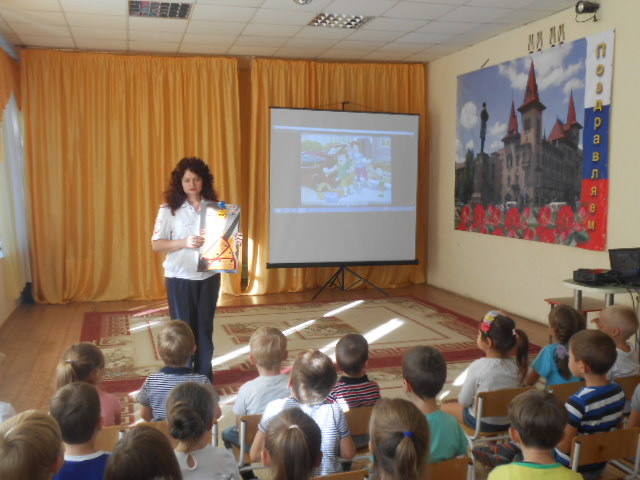 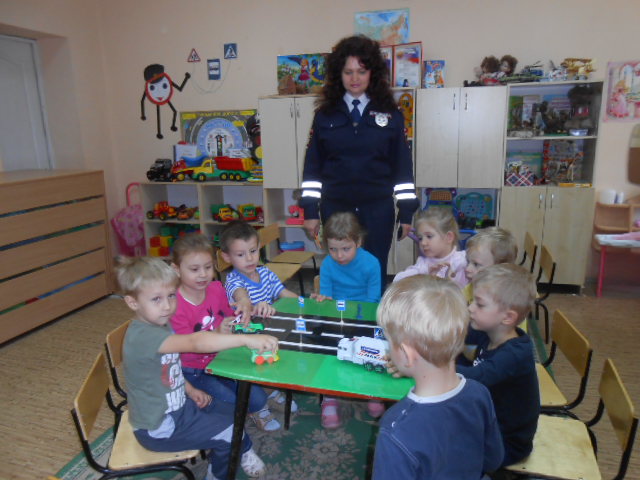 Полученные результаты.
Условия для организации деятельности МДОУ по охране и безопасности жизни ребенка были оценены положительно педагогическим коллективом, инспектором ГИБДД и родителями.
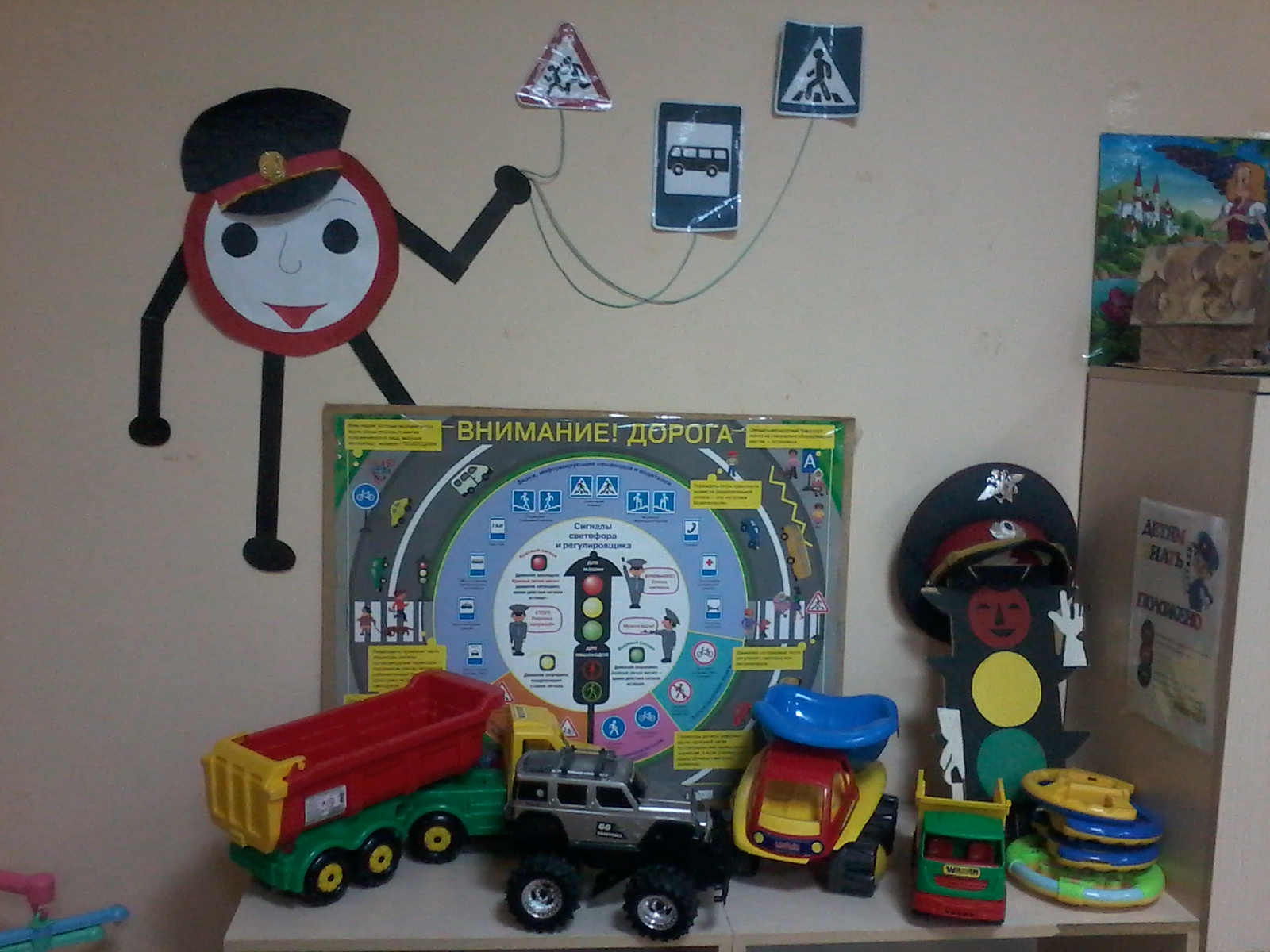 Спасибо за внимание!
[Speaker Notes: Уголок ПДД]